Antodots and treatment of intoxications
PharmDr. Milan Juhás
...before we begin
Toxicology information centre in Prague
224 919 283, 224 914 570


Snake poisoning consult centre in General University Hospital in Prague
224 962 244
[Speaker Notes: Philippus Aureolus Theophrastus Bombastus von Hohenheim (1493 – 1541)  - The difference between drug and poison is only a matter of dose.]
Intoxication
[Speaker Notes: Intoxication – administration of a substance (drug), which alters basic physiological functions (breathing, blood circulation, cognition)]
[Speaker Notes: Basic algorythm of treatment of intoxications]
Necessary definitons
What exactly are „Antidots“ ?
Drug or substance with opposite effect to poison or venom, which administration is expected with improvement of vital functions impaired by intoxication
[Speaker Notes: Antidots – are drugs, which bind or in other way inactivate poison or are antagonists to its toxic effect !]
Opiates and narcotics
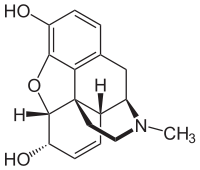 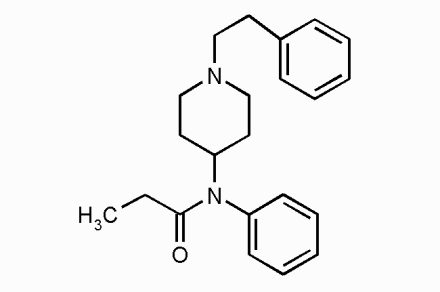 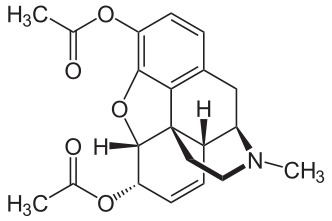 [Speaker Notes: Morphin, Heroine, Fentanyl]
Opiates and narcotics
Symptoms 
Somnolence, miosis, nausea, vomitus
Euphoria is strongest after Heroin
Intestinal hypomotility and constipation (chronic use)
Selective antidots
Naloxone
Naltrexone
Necessary to administer until is secured hepatal elimination of narcotic

Route of administration is crucial for proper pain management and minimazing risk of intoxication 
(from the patient point of view) – i.v., per os, nasal
[Speaker Notes: Naloxone and Naltrexone are used in small doses to prevent adverse effects of opiates in chronic pain management (Suboxone®)]
Management of withdrawal syndrome
Heroin addiction and overdose
Opioid antagonist (NLX, NTX)

Spasms and anxiety 
Diazepam
Haloperidol
Tiaprid
Atropin, Scopolamine, L-Hyocyamine (Tropan alcaloids)
naturally occurence in Datura stramonium, Atropa belladona

Direct antagonists of Ach in parasympatikus
Skin erubescence,  mucose dryness (severe xerostomia), tachycardia, mydriasis, misorientation, urine retention, coma
Atropin, Scopolamine, L-Hyocyamine (Tropan alcaloids)
Causal therapy	
Administration direct antagonist – physostigmin

Symptomatic therapy 
Beta-blockers (atenolol)
Carbo activatus and stomach lavage
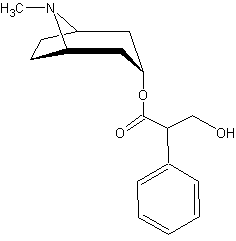 Anticholinergic agents (1st generation antidepressants)
Tricyclic antidepressant agents
Inhibition of serotonine and noradrenaline uptake
Dosulepin,   Amitriptylin,  Imipramin

Intoxication induces anticholinergic syndrome
Xerostomia, mydriasis, tachycardia, 
sedation,  expansion of QRS complex

Antidote – None
High dose of carbo activatus
Symptomatic therapy till improvement
Sedatives and hypnotics
Anticonvulsant and myorelaxant activity
Bezodiazepines
Alprazolam
Bromazepam
Diazepam
Non-BZD hypno-sedatives	
Zolpidem
Zopiclon
Symptoms
Somnolence, ataxia and hypotension
Escalation of pharmacodynamic effenct on GABA receptor – coma
Antidot for both BZD and non-BZD hypno-sedatives 
Flumazenil – antagonist on GABA receptor
[Speaker Notes: Flumazenil requires to be administered in cotinual i.v. Infusion, due to shorter elimination half-time.]
Digoxin and cardiac glycosides
D. Purpurea, D. Lanata,
Cardiotonicum, antiarrhytmic agent

Atrial fibrilation
Heart failure

Terapeutic drug monitoring
[Speaker Notes: Most common intoxication, range 0,5mmol/l – 1,15 mmol/l in plasma.]
Management of digitalis toxicity
[Speaker Notes: Digitalis antitoxin selectivelly binds to digoxin and allows its elimination through kidneys (very expensive).]
Symptoms of digitalis toxicity
Hypokalemia – increased potassium kidney elimination
Nausea, vomiting
Color perception disorder – yellow sight
dizziness, arrhytmia

Strategy
Discotinue digoxin administration
In severe cases apply antitoxin
Management of glycol intoxication
Glycols
Carbohydrates with more than one OH functional group
Hepatal metabolism converts glycolsto oxalic acid and to calcium oxalate

Risk of metabolic (chemical damage) acidosis and renal damage by precipitated calcium oxalate
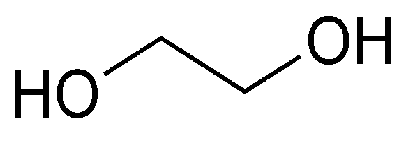 [Speaker Notes: Calcium Oxalate insoluble in water (urine).]
Management of glycol intoxication
Symptoms
Renal 
Hematuria , albuminuria,  acute tubular necrosis, anuria
Non-renal
Metabolic acidosis, hypocalcemia, spasms,  dysrrhytimias

Ethyleneglycol metabolised by alcoholdehydrogenase
Antidotum – ethanol
Ethyleneglycol eliminated by kindeys in unchanged form

During threatment with ethanol, correction of metabolic acidosis and calcium supplementation is required
Lead poisoning
Toxicity of Lead
Ligation to haemoglobin
Inhibition of haem synthesis ( block of 5-ALA-synthase)
Accumulation of koproporphyrines

Results to 
Sideroblast anaemia, neuropathy and constipation

Threatment 
Chelation by DMSA (dimercaptosuccunic acid) and elimination through kidneys, EDTA
Organic forms of lead do not respond to chelation (penicilamine ?)
[Speaker Notes: Anaemia, neuropatia and constipation due to Iron accumulation in plasma]
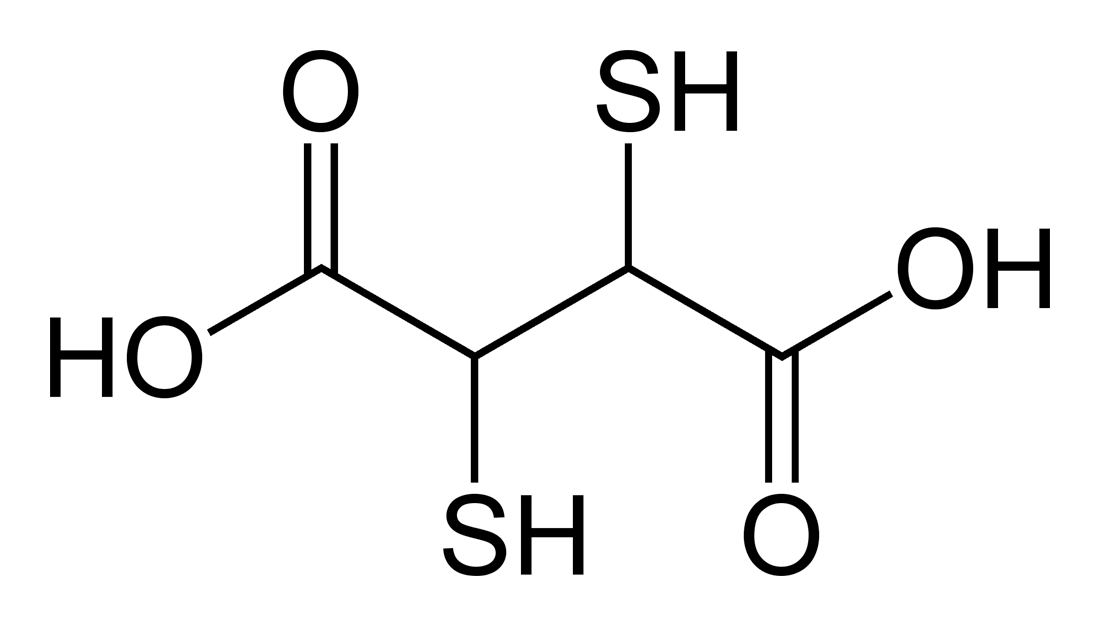 Mercury poisoning
form ion Hg2+ in mercury chloride and mercury nitrate
Route on intoxication through lungs
Central neural toxicity (tremor, sleep inversion, eretism)

Threatment with chelation
Unithiol – dimercaptopropan sulphate
[Speaker Notes: Only 5 percent of ingested mercury reaches bloodstream, due to minimal GI absorbtion.]
Organophosphates poisoning
Esters of phosphoric acid with carbohydric alcohols (methanol), which cause irreversibile inhibition of AchE
Irreversibile inhibition of AchE, which results to its toxicity
Cumulation of acetylcholine
Symptoms of parasympatomimetic stimulation

Muscarine
salivation, bradycardia, miosis, nausea, vomitus, lacrimation, diarrhoea

Nicotinic
Desorientation, spasms, coma
[Speaker Notes: Decrease of AchE activity under 30 percent si limit for presentation of toxicity, decrease of AchE activity under 20 percent is heavy poisoning.]
Organophosphates poisoning
[Speaker Notes: Organophosphate-AchE complex Aging – change in conformation, which makes whole complex stable and intact to any reactivation.]
Carbamate insecticides
Carbamates 
Competitive inhibitors of AchE
Poisoning is simillar to Organophosphates

Atropin administered in individual dose according to improvement.
Management of adverse phenomenon
Symptomatic therapy

Administration of Oximes is not necessary
[Speaker Notes: Similar symptoms, however not that severe.]
Methemoglobinemia agents
Aromatic and alifatic organic amines (Aniline, etc.)
Nitroarenes (nitrobenzene, etc.)
Industrial substances to prepare explosives, when ingested, causing oxidation of iron in Haemoglobin
Fe2+ to Fe3+ 

15 – 30 % damaged haemoglobine 
Cyanosis, tachycardia, fatigue
30 – 50 %
Weakness, dyspnoe, headache
50 – 70 %
Cognition impairment, death
Antidotes and treatment
Chemical reduction of Fe3+  to Fe2+
  symptoms	
Dyspnoe, fuzziness, chest pain
Thiazine colours
Toluidin blue 3 % solution i.v.
Methylene blue 1% solution i.v.
Donors of electrone necessary for NADPH- dependent mechanistm of methemoglobin-reductase enzyme

Risk for patients with congenital GLUCOSE-5-PHOSPHATE DEHYDROGENASE deficiency

Indication of Thiazines administration is concentration of methemoglobin above 25 %
[Speaker Notes: Accumulation of non-reduced form of colour and worsening of methemoglobinaemia, due to acido-basic character of colours.]
Inhalation trauma
First Aid !
Administration of oxygen

In case of bronchospasm
Beta2-mimetics (formoterol, salbutamol)
Inhalation spasmolytic agents (ipratropium bromide)

Inhalation of corticosteroids is obsolent and has no effect
Warfarin
Anticoagulant widely used in many coagulopathies

Necessary periodic monitoring of INR
High risk of drug-drug interacions
3 day latency
Competitive inhibitor of vitamin K-mediated synthesis of coagulation factors ( II, VII, IX, X)

Antidote – vitamin K
Iron intoxication
GI tract disorder
Haemorhhagic gastritis, black vomitus and severe stomach pain  
Severe constipation and circulation colaps

Antidotum 
Chelation using deferoxamin
i.v. , i.m. 
per os with gastric scope

Symptomatic therapy to secure vital functions and prevent shock
Paracetamol (Acetaminophen)
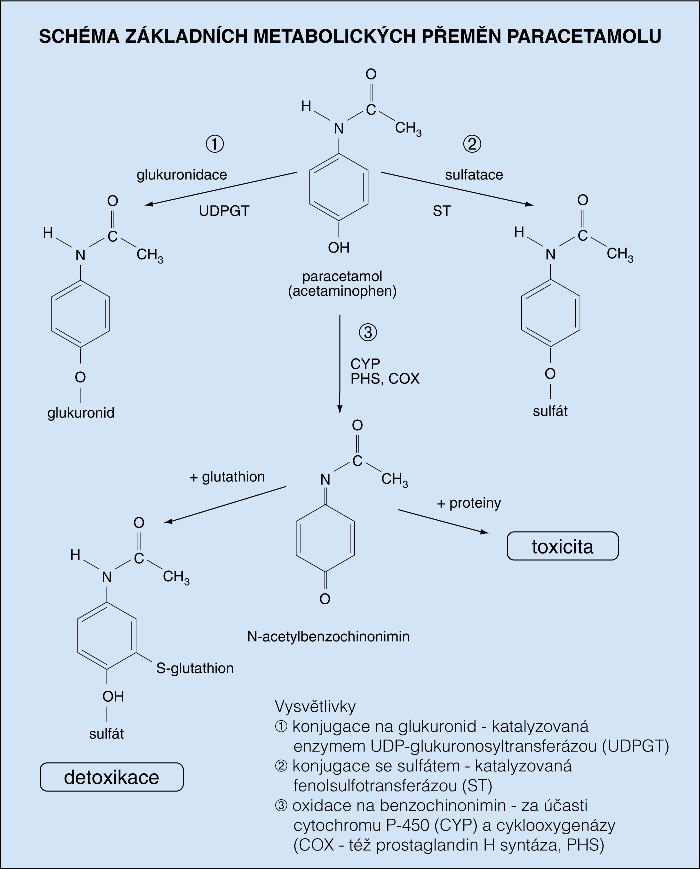 Toxicity of paracetamol
Toxic dose 140 – 150 mg/kg 
Nausea, vomitus, hepatotoxicity, 
After 24 hrs of no treatment lead to hepatorenal syndrome with hepatal and renal failure

High dose of carbo activatus, hepatoprotectives 
(N-acetylcysteine), 
In case of vomitus (ondansetrone)

Therapy in cursu till normalisation of hepatic markers
[Speaker Notes: Prolongation of PTT, amonium encephalopathy, metabolic acidosis, death.]
Methanol intoxication
Dangerous substitution for ethanol
Metabolized with same alcoholdehydrogenase to formic acid (toxic metabolite)
Individual dose due to activity of Alcoholdehydrogenase and capacity of folic acid
Cummulation of formic acid lead to damage of retina

Early symptoms	
Drunkness, gastritis
Late symptoms
blindness (after 30 hrs), spasms, coma, death

Antidote – ethanol
Formic acid creates with ethanol ester, which is harmlessly eliminated by kidneys
[Speaker Notes: Adjuvant antidotes – folic acid, fomepizol (inhibitor of alcoholdehydrogenase) used without ethanol !!!]
Carbo activatus as universal antidote
Prepared by pyrolysis of plants
Characteristic with its high absorption surface            (3700 m2/g)

Mechanism of effect
Absorption
Secondary elimination of toxins from bloodstream

Lack of effect with high-polar molecules
Lithium, glycoles
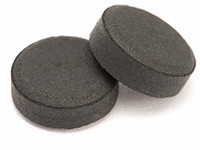 Indications
Poisons with enterohepatal circulation
Severe intoxications withou dialysis`s perspective
Slow-release drug forms (repeatedly)


Contraindications
Intoxication with irritative poisons (acid, lye)
Cognitive impairment and airways blockage
GI obstruction

Carbo activatus is without any severe adverse effect, in rare cases can cause constipation.
milan.juhas@fnusa.cz